inferencias
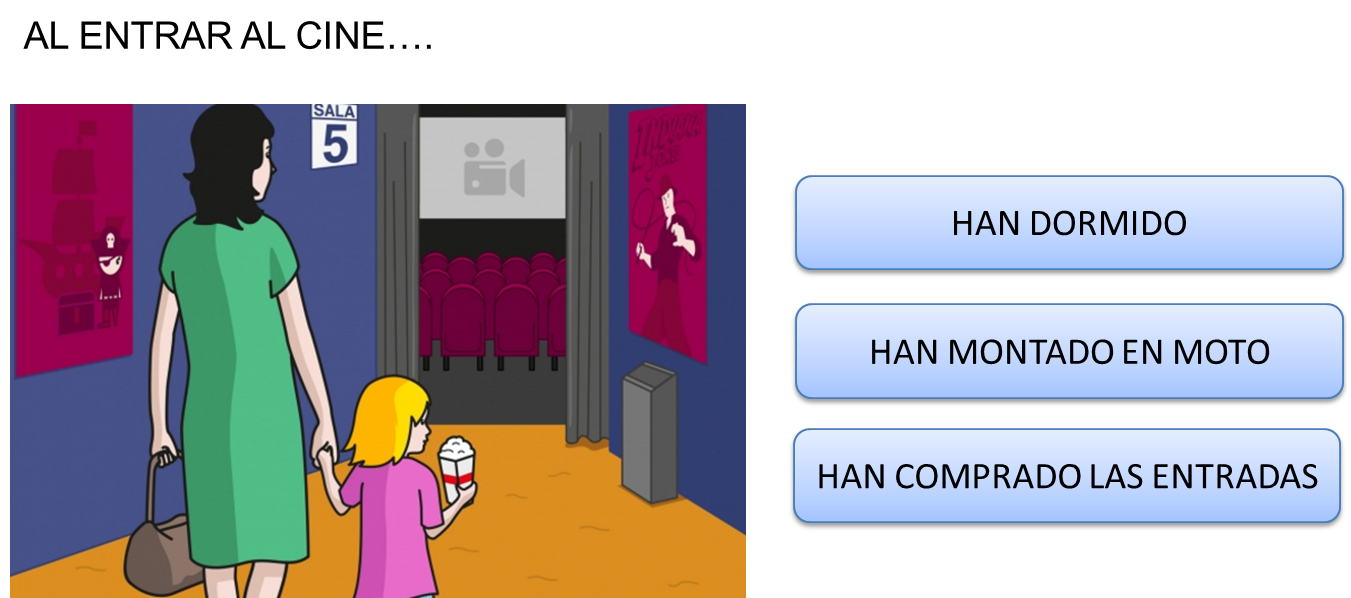 1 MAYÚSCULAS
http://siembraestrellas.blogspot.com.es/
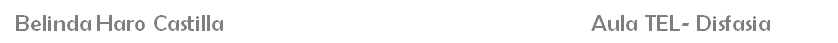 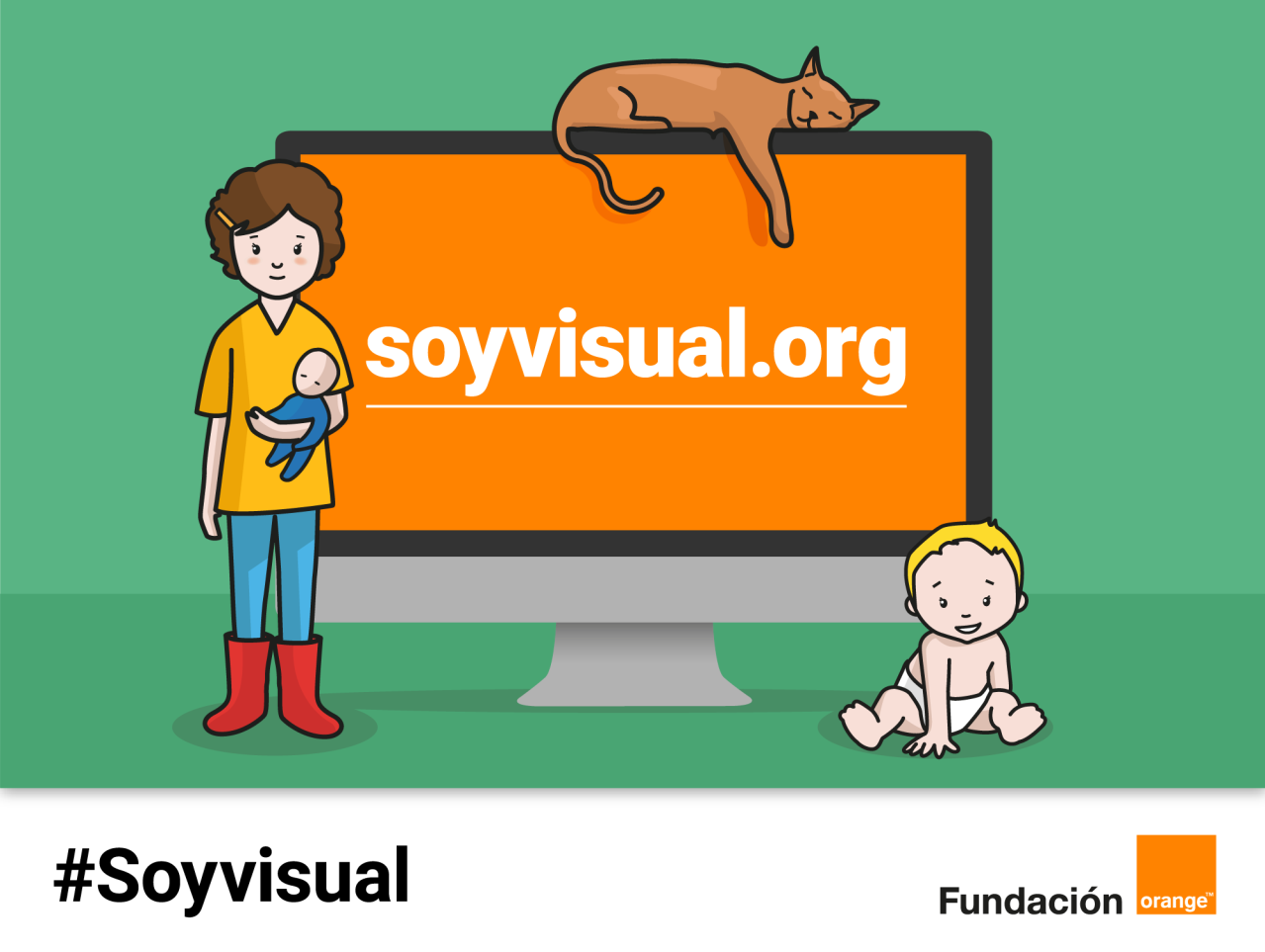 http://www.soyvisual.org/
¿ EN QUÉ ÉPOCA DEL AÑO ESTÁN?
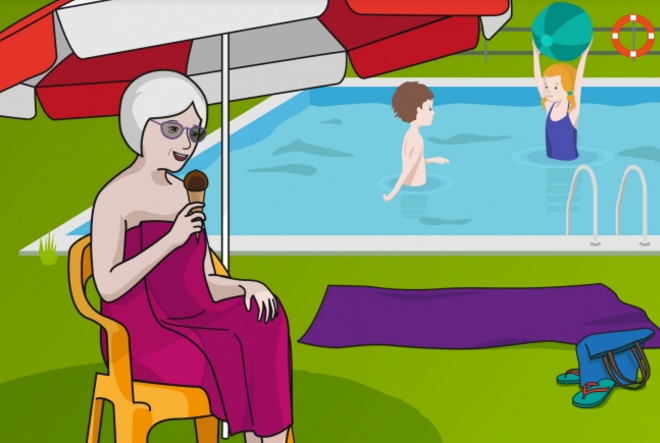 OTOÑO
PRIMAVERA
VERANO
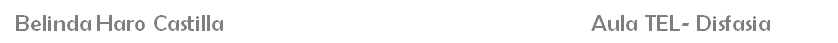 ¿ EN QUÉ ÉPOCA DEL AÑO ESTÁN?
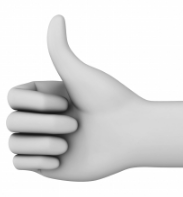 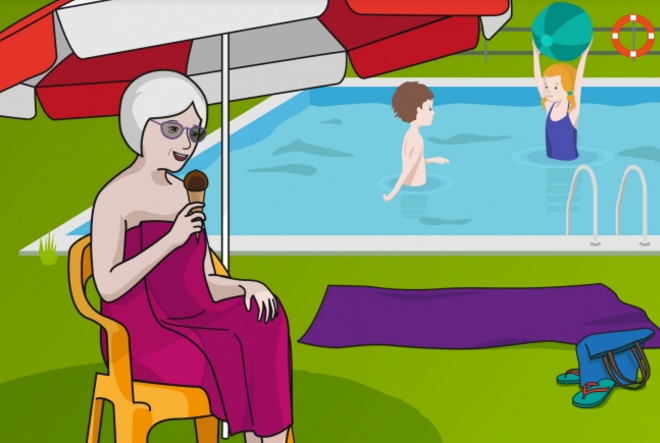 VERANO
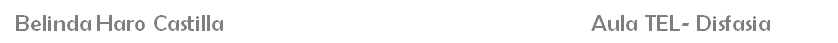 LA ABUELA TIENE UNA TOALLA PORQUE….
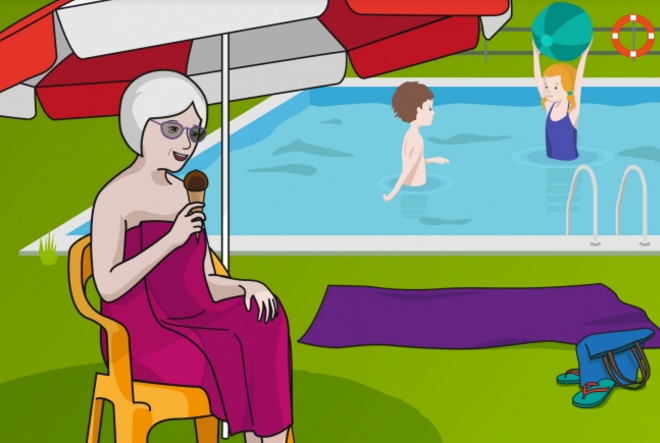 SE HA BAÑADO
SE HA LAVADO EL PELO
TIENE FRÍO
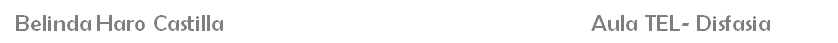 LA ABUELA TIENE UNA TOALLA PORQUE….
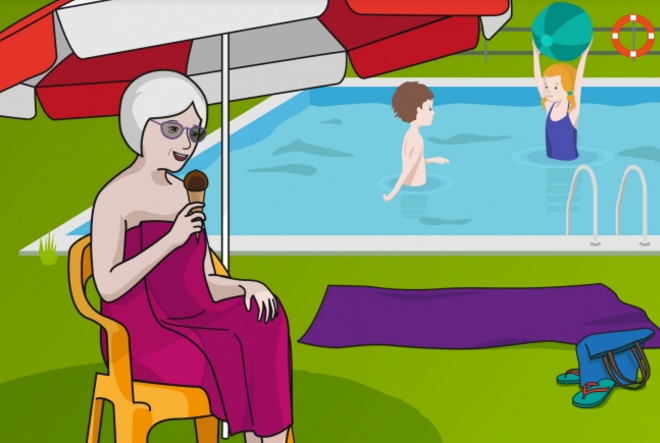 SE HA BAÑADO
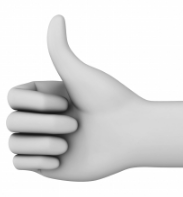 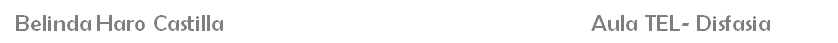 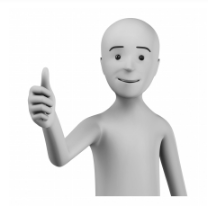 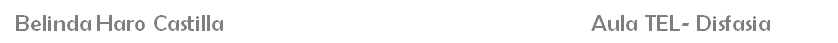 EL HOMBRE TIENE UN PIE ESCAYOLADO PORQUE….
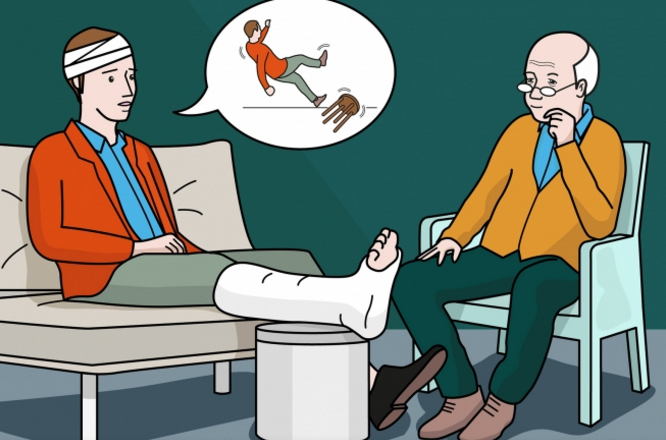 SE HA GOLPEADO
SE HA TROPEZADO
SE HA CAÍDO
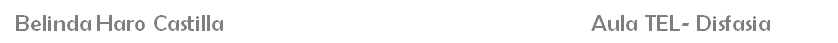 EL HOMBRE TIENE UN PIE ESCAYOLADO PORQUE….
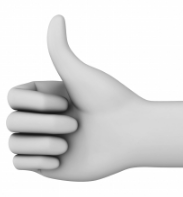 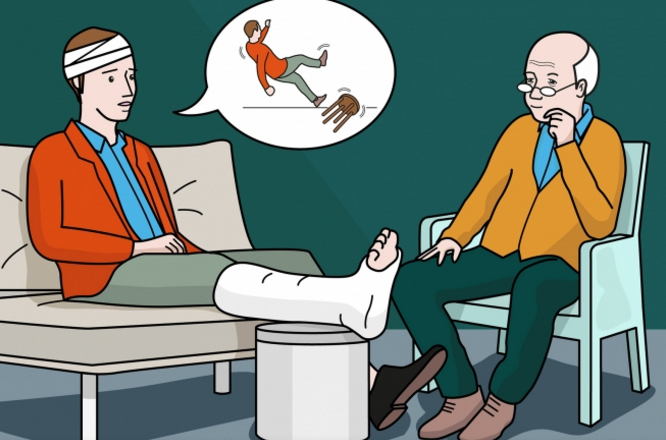 SE HA CAÍDO
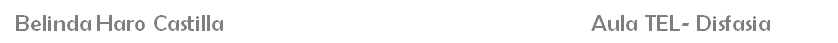 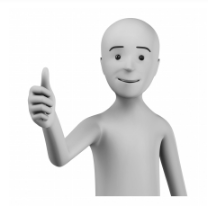 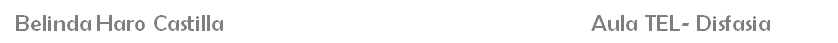 AL ENTRAR AL CINE….
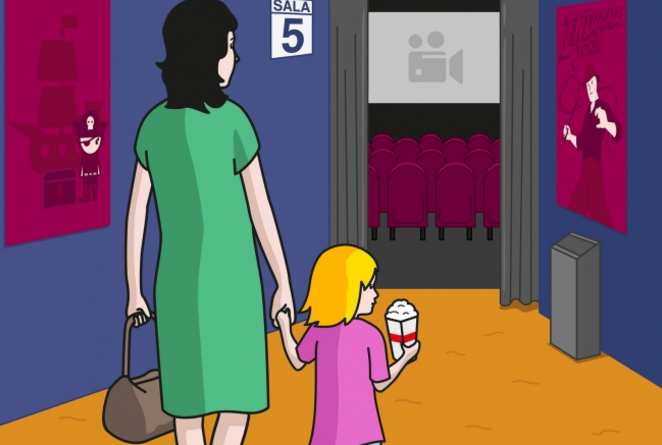 HAN DORMIDO
HAN MONTADO EN MOTO
HAN COMPRADO LAS ENTRADAS
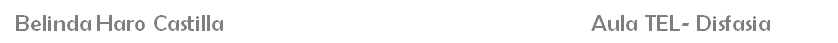 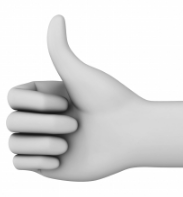 AL ENTRAR AL CINE….
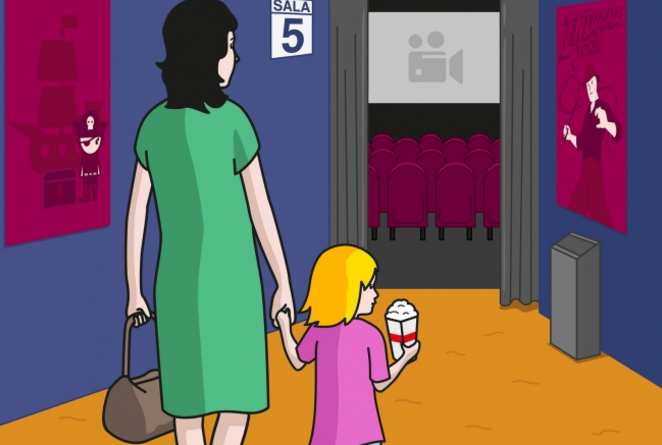 HAN COMPRADO LAS ENTRADAS
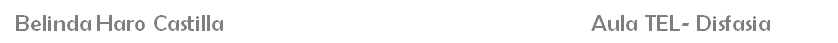 DENTRO DEL CINE COMERÁN….
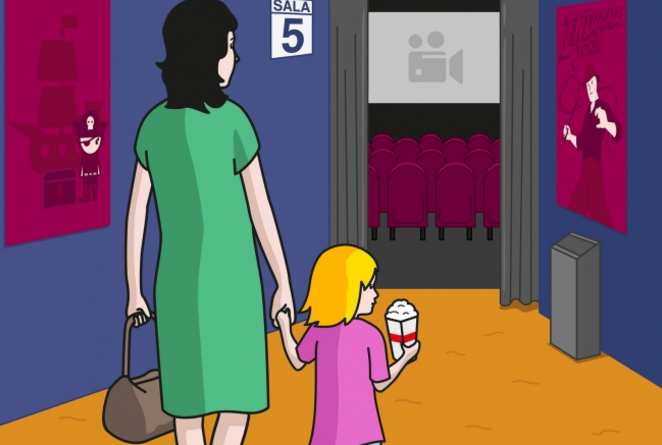 CHUCHERÍAS
PALOMITAS
PATATAS FRITAS
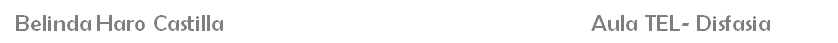 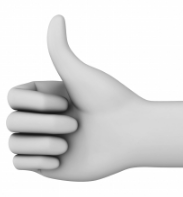 DENTRO DEL CINE COMERÁN….
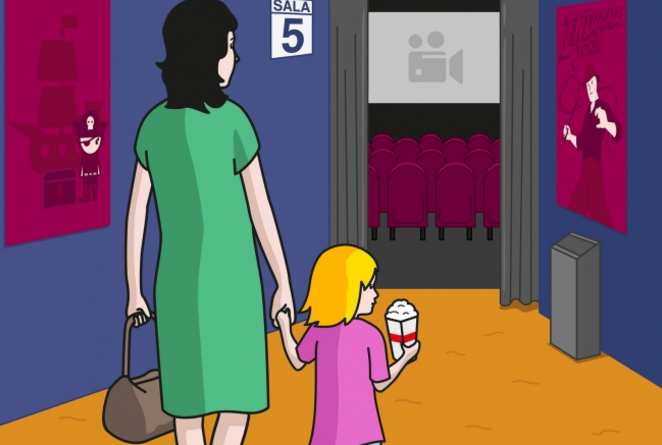 PALOMITAS
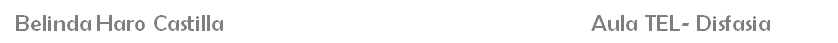 CUANDO ESTÉN DENTRO….
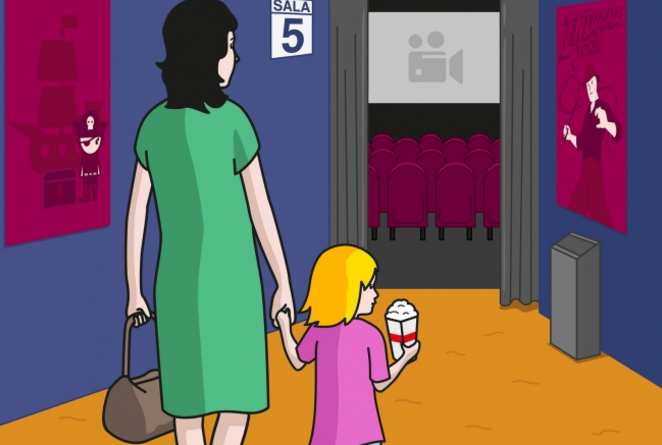 LA GENTE ESTARÁ CANTANDO
LA GENTE ESTARÁ SENTADA
LA GENTE SE HABRÁ IDO
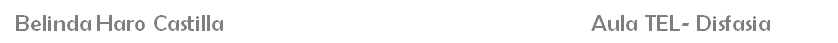 CUANDO ESTÉN DENTRO….
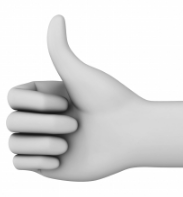 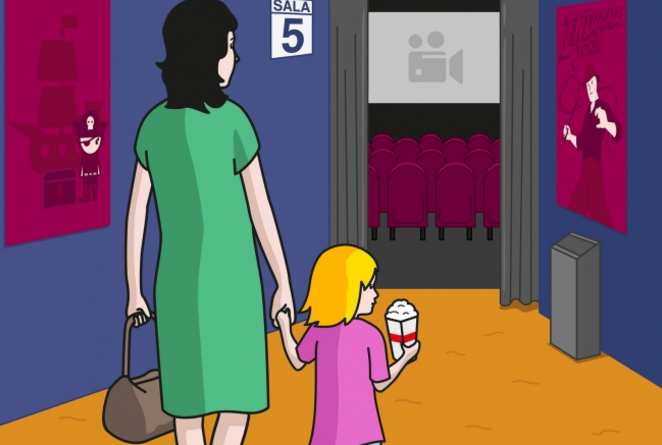 LA GENTE ESTARÁ SENTADA
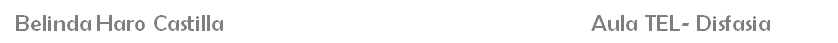 ANTES DE QUE EMPIECE LA PELÍCULA ….
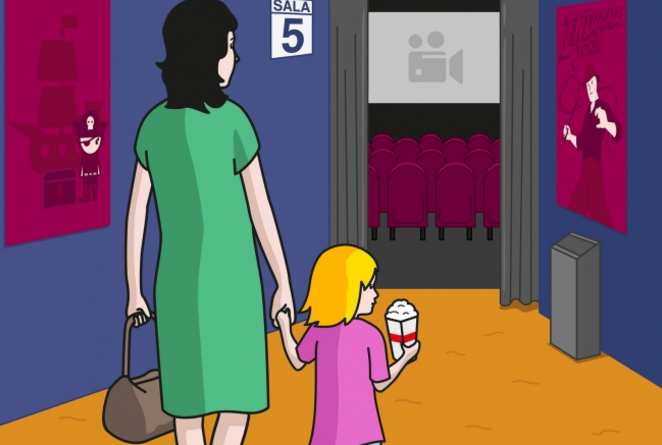 LA PANTALLA SE APAGARÁ
LA LUZ SE APAGARÁ
LA GENTE SE IRÁ
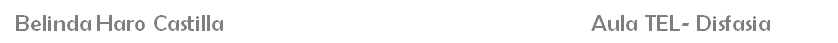 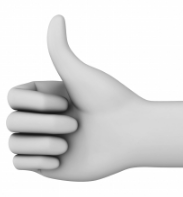 CUANDO ESTÉN DENTRO….
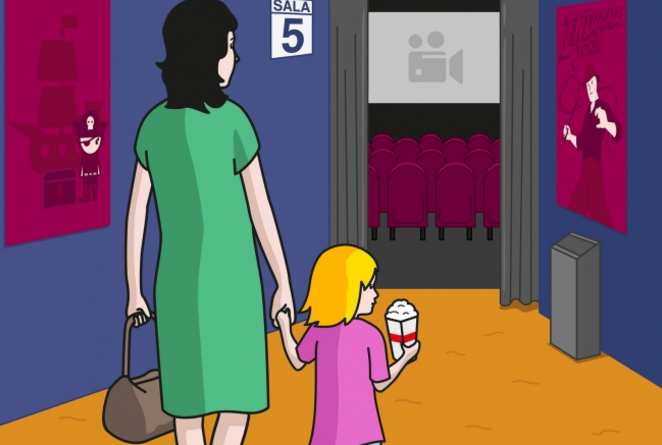 LA GENTE ESTARÁ SENTADA
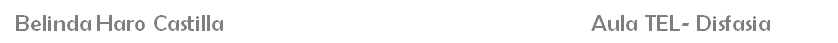 CUANDO TERMINE LA PELÍCULA ….
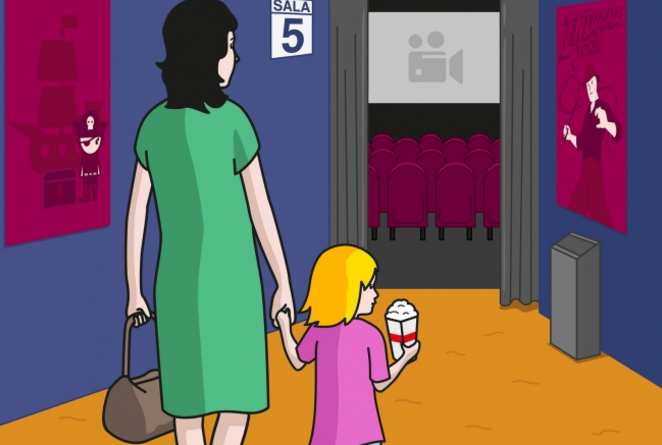 LA LUZ SE ENCENDERÁ
LA LUZ SE APAGARÁ
LA GENTE EMPEZARÁ A SENTARSE
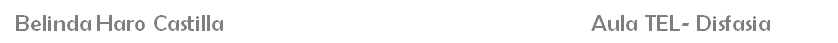 CUANDO TERMINE LA PELÍCULA ….
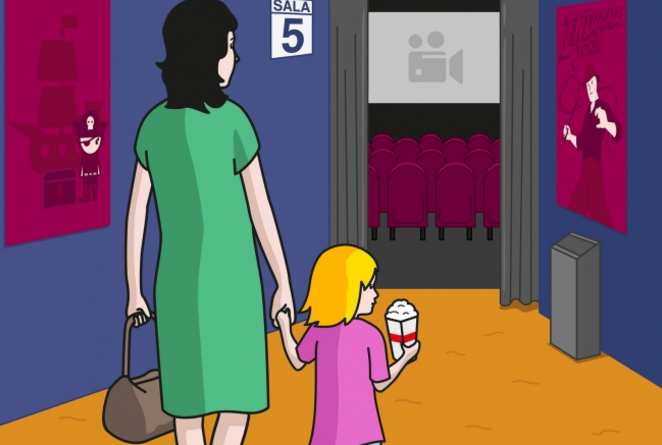 LA LUZ SE ENCENDERÁ
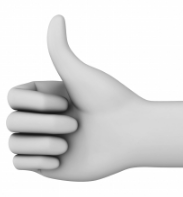 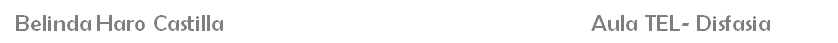 CUANDO TERMINE LA PELÍCULA ….
LA MADRE COMPRARÁ LAS ENTRADAS
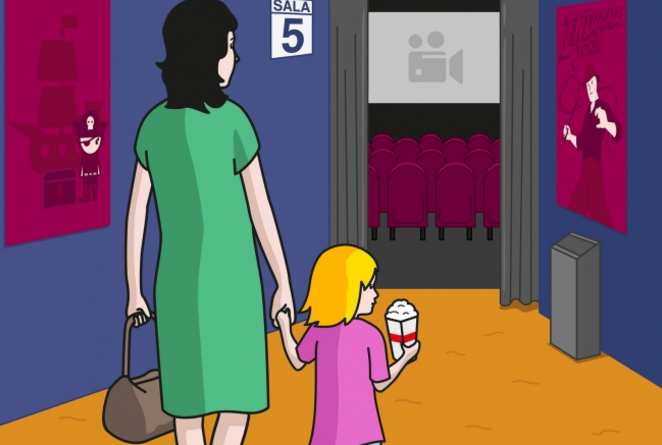 LA GENTE EMPEZARÁ A LEVANTARSE
LA GENTE EMPEZARÁ A SENTARSE
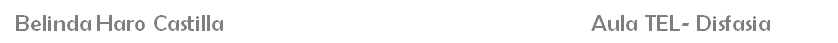 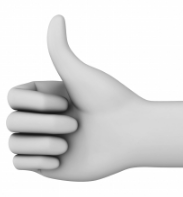 CUANDO TERMINE LA PELÍCULA ….
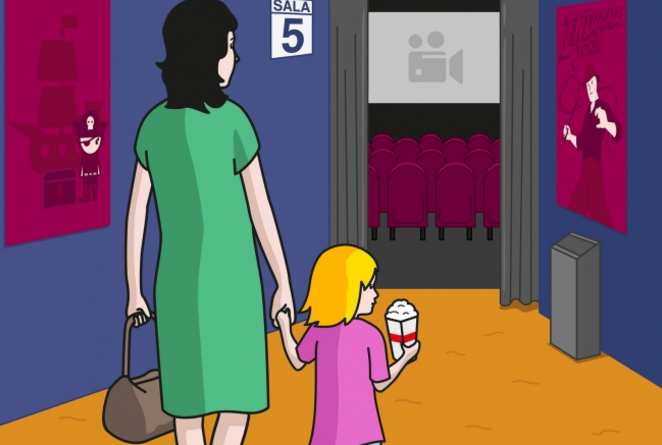 LA GENTE EMPEZARÁ A LEVANTARSE
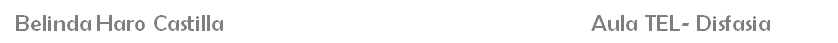 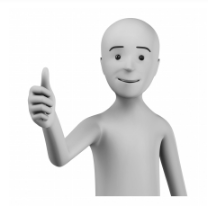 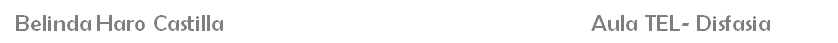 LA MUJER ESTÁ ….
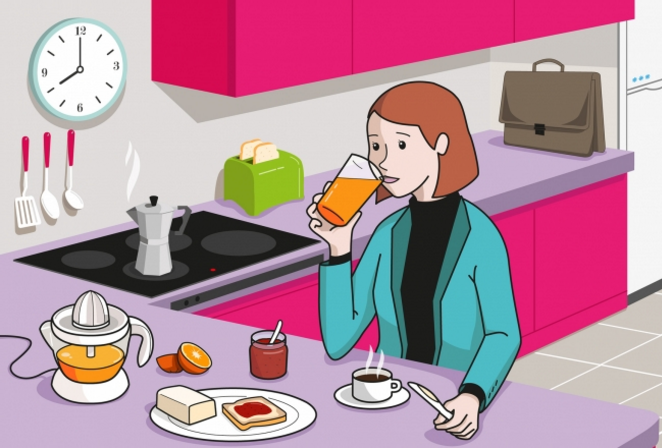 CENANDO
DESAYUNANDO
ALMORZANDO
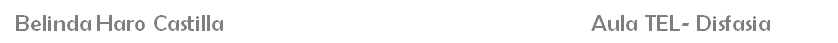 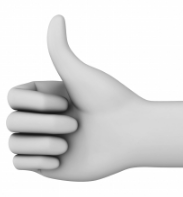 LA MUJER ESTÁ ….
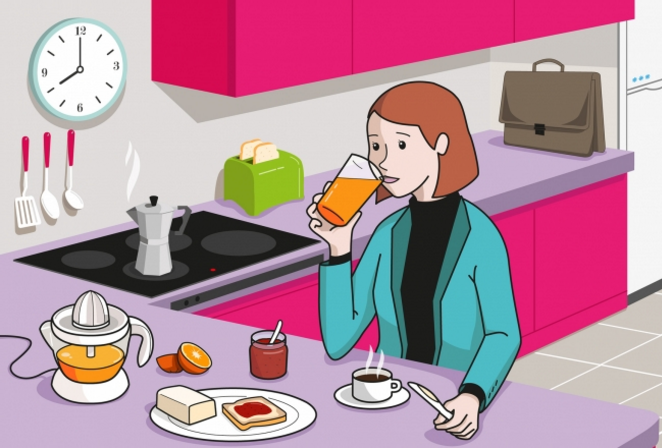 DESAYUNANDO
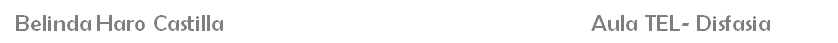 LA MUJER ESTÁ DESAYUNANDO ANTES DE ….
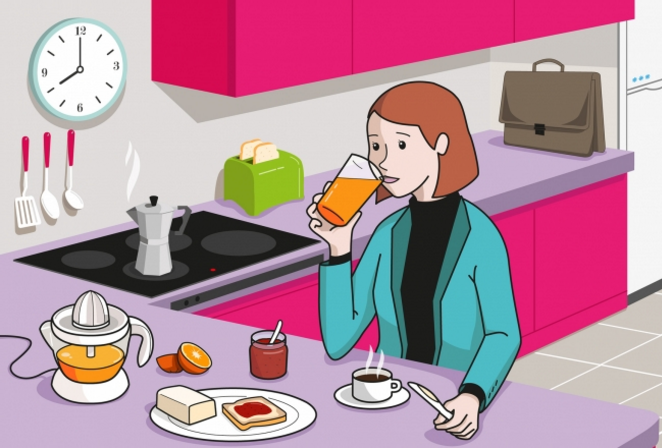 IR A LA CAMA
IR AL TRABAJO
IR A LA DUCHA
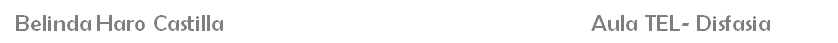 LA MUJER ESTÁ DESAYUNANDO ANTES DE ….
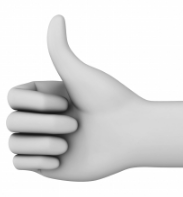 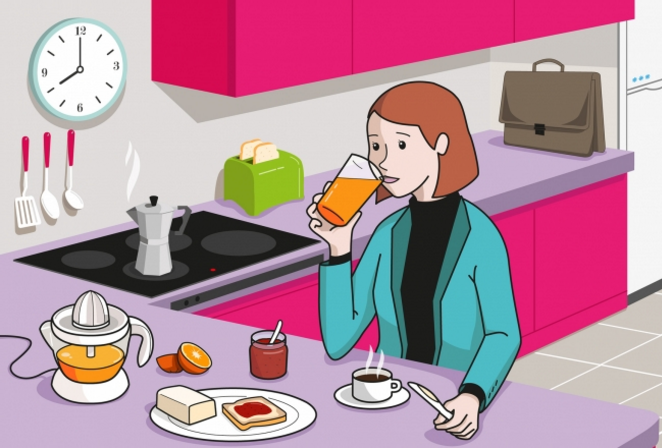 IR AL TRABAJO
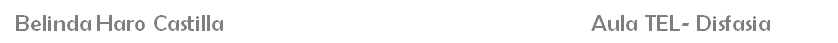 LA MUJER PRIMERO BEBE ZUMO ….
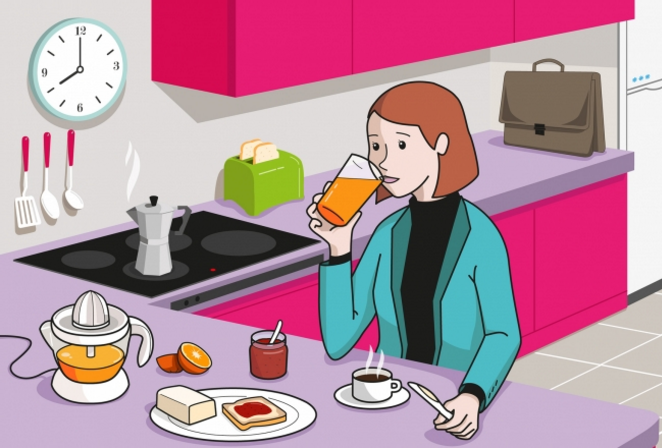 PORQUE EL CAFÉ NO ESTÁ HECHO
PORQUE NO HAY CAFÉ
PORQUE EL CAFÉ ESTÁ CALIENTE
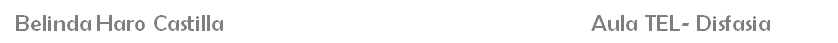 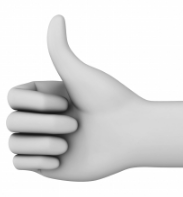 LA MUJER PRIMERO BEBE ZUMO ….
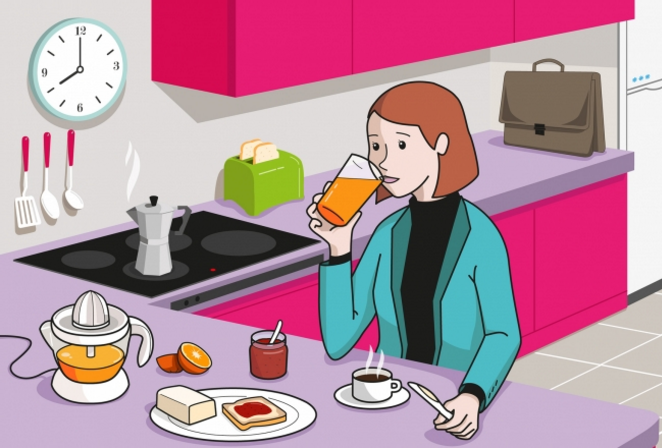 PORQUE EL CAFÉ ESTÁ CALIENTE
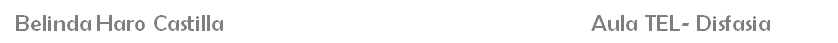 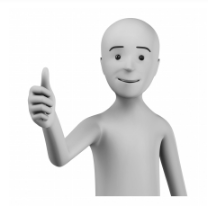 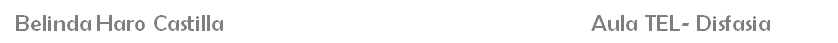 EN QUÉ LUGAR CREES QUE ESTÁN ….
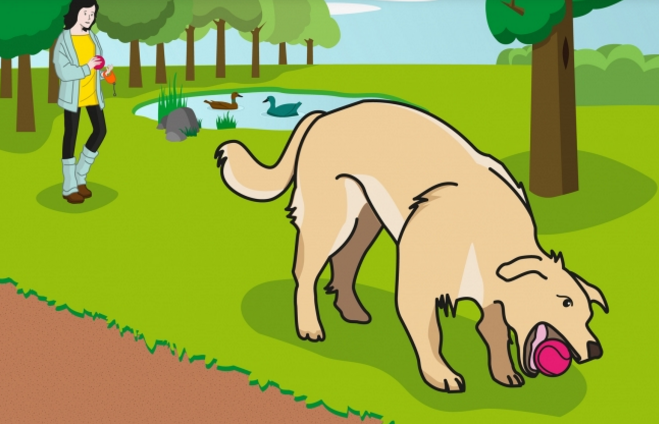 EN UNA GRANJA
EN EL PARQUE
EN LA SELVA
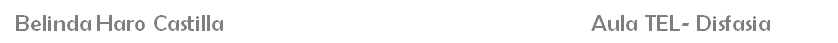 EN QUÉ LUGAR CREES QUE ESTÁN ….
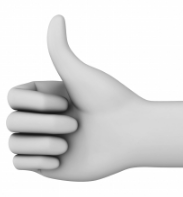 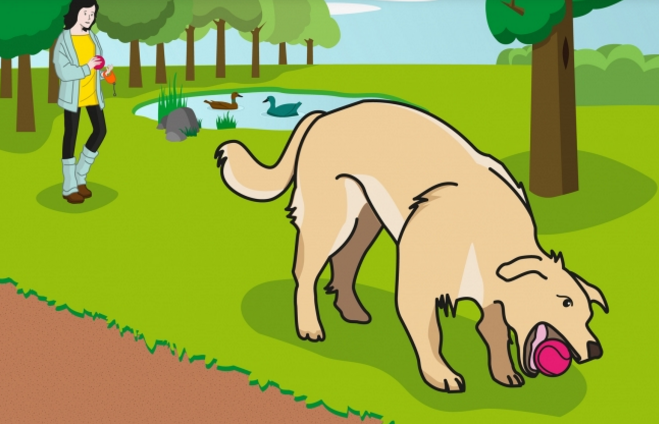 EN EL PARQUE
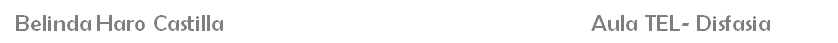 EL PERRO COGE LA PELOTA PORQUE ….
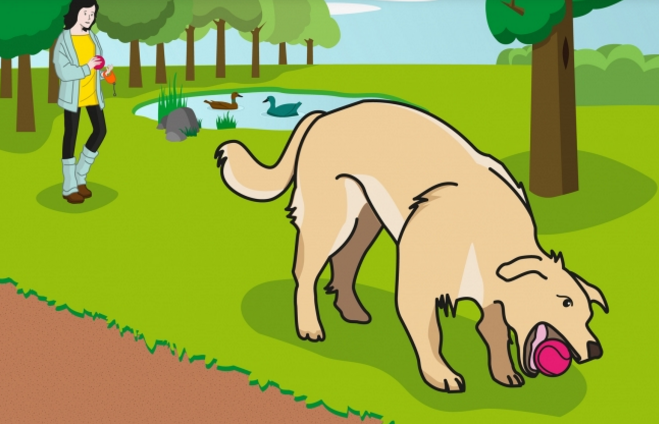 SE LA HA ENCONTRADO
SE LA HA DADO UN NIÑO
SE LA HA LANZADO SU DUEÑA
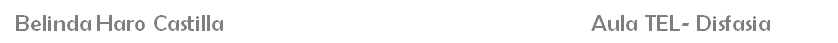 EL PERRO COGE LA PELOTA PORQUE ….
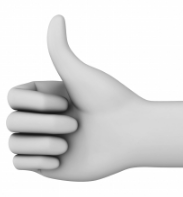 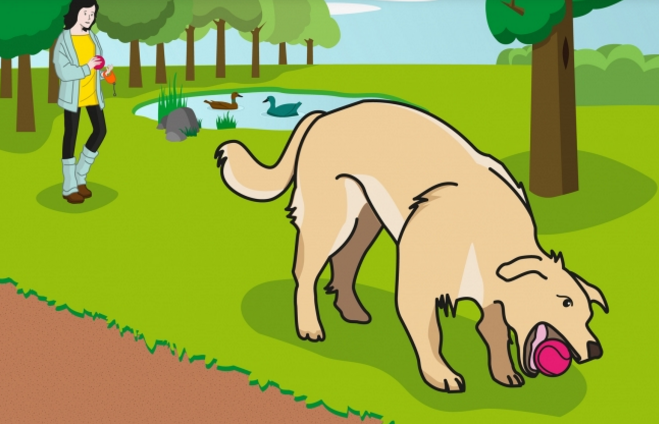 SE LA HA LANZADO SU DUEÑA
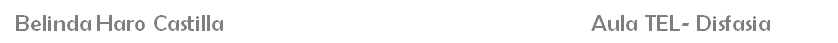 CUANDO COJA LA PELOTA ELPERRO ….
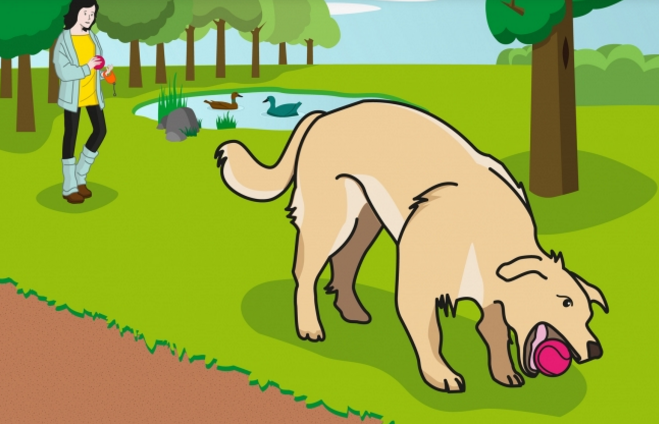 SE LA LLEVARÁ A SU DUEÑA
SE LA COMERÁ
SE LA LLEVARÁ A LOS PATOS
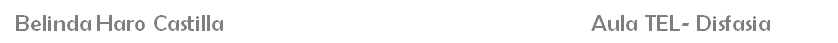 CUANDO COJA LA PELOTA ELPERRO ….
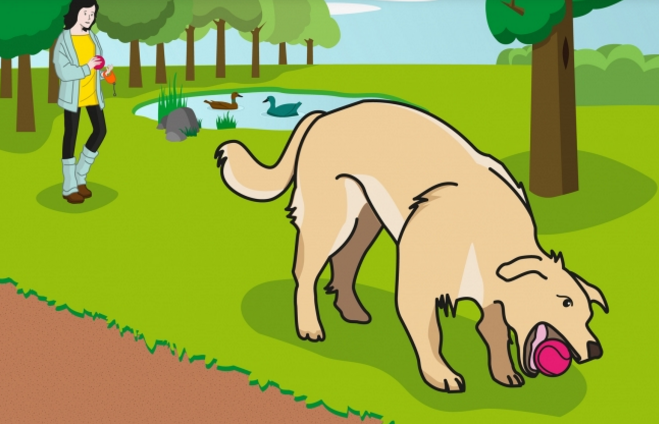 SE LA LLEVARÁ A SU DUEÑA
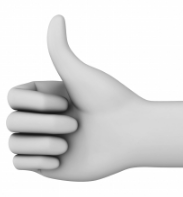 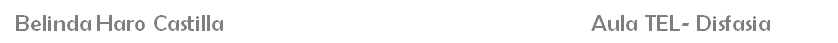 EL PERRO LLEVA LA PELOTA A SU DUEÑA ….
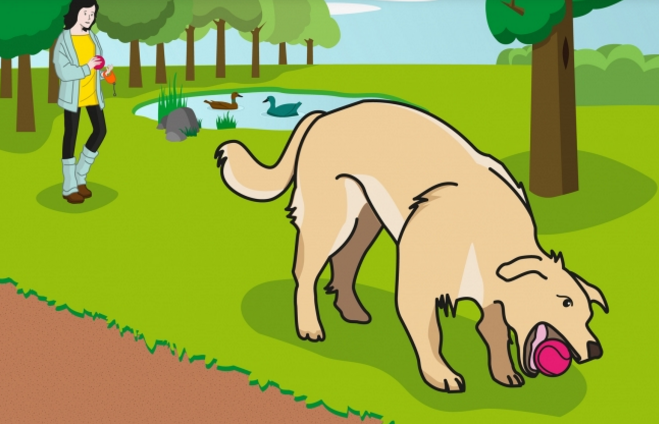 PARA QUE LA GUARDE EN SU BOLSO
PARA QUE SE LA VUELVA A LANZAR
PARA QUE LA TIRE A LA BASURA
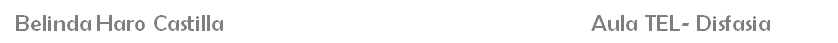 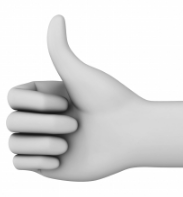 EL PERRO LLEVA LA PELOTA A SU DUEÑA ….
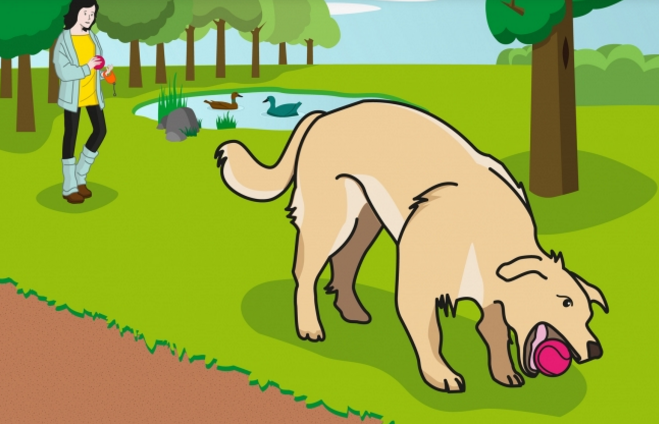 PARA QUE SE LA VUELVA A LANZAR
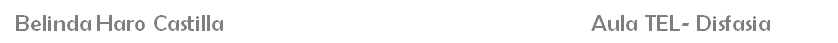 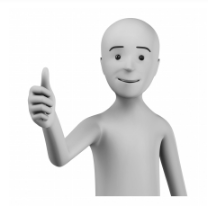 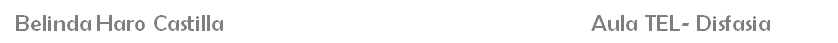 LOS ABUELOS ESTÁN  ….
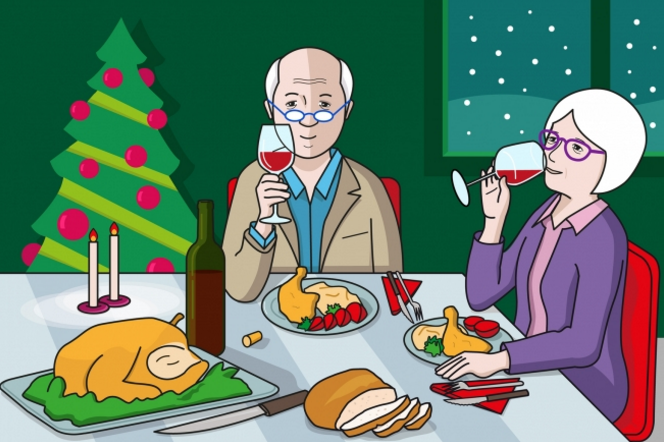 DESAYUNANDO
CENANDO
MERENDANDO
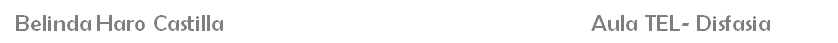 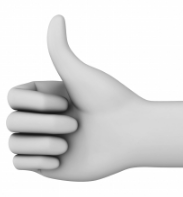 LOS ABUELOS ESTÁN  ….
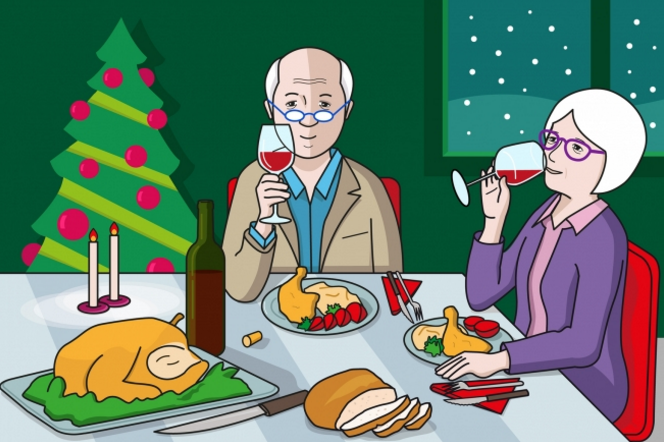 CENANDO
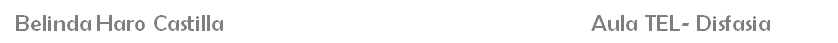 LOS ABUELOS ESTÁN COMIENDO ….
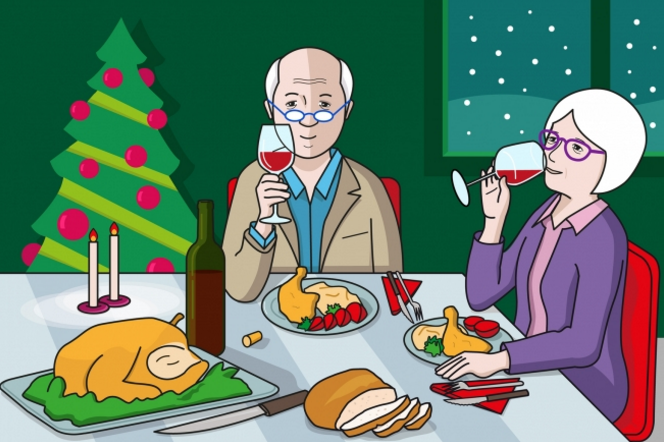 POR LA MAÑANA
POR LA TARDE
POR LA NOCHE
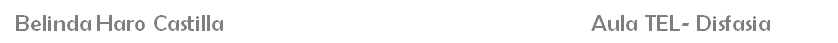 LOS ABUELOS ESTÁN COMIENDO ….
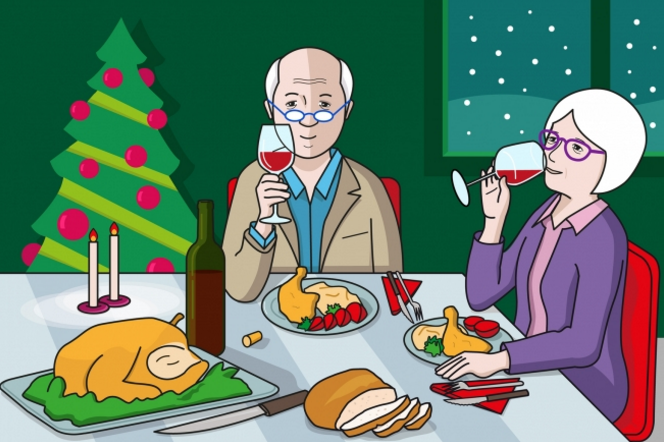 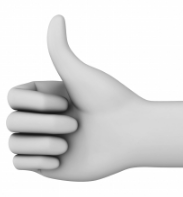 POR LA NOCHE
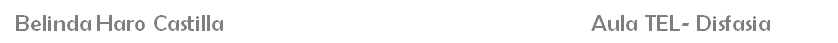 EN LA CALLE DEBE HACER ….
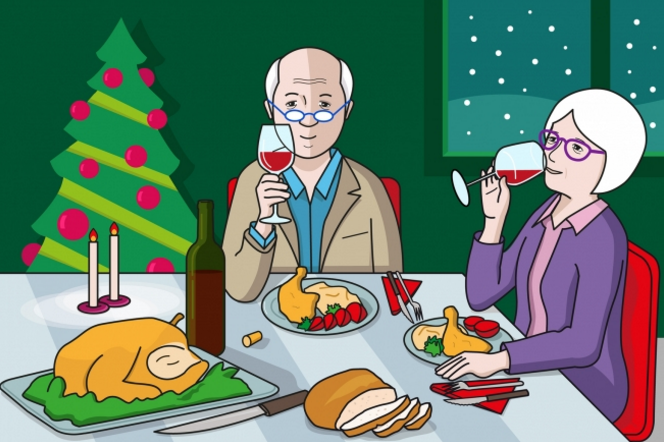 FRÍO
VIENTO
CALOR
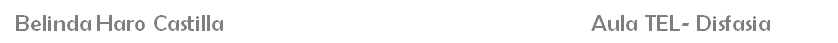 EN LA CALLE DEBE HACER ….
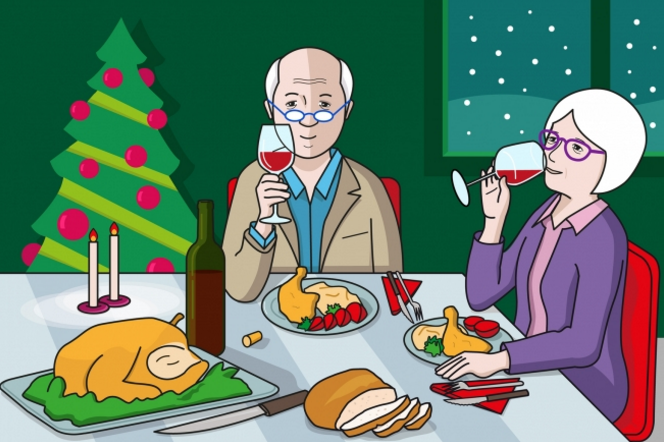 FRÍO
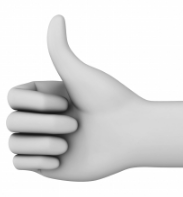 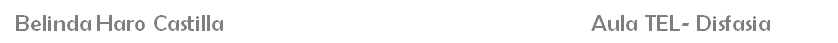 LOS ABUELOS ESTÁN CELEBRANDO….
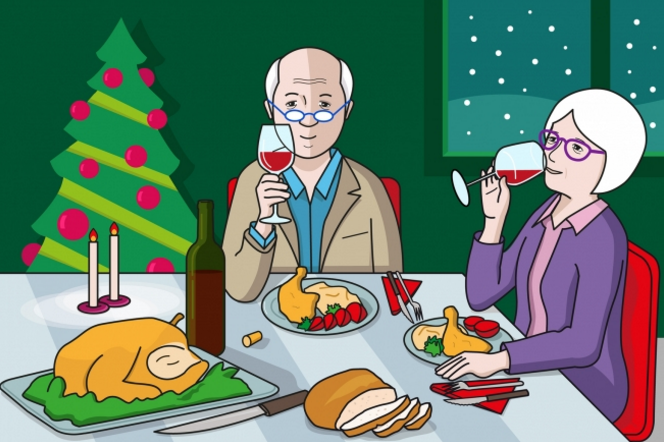 UNA CUMPLEAÑOS
UNA BODA
LA NAVIDAD
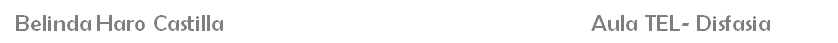 LOS ABUELOS ESTÁN CELEBRANDO….
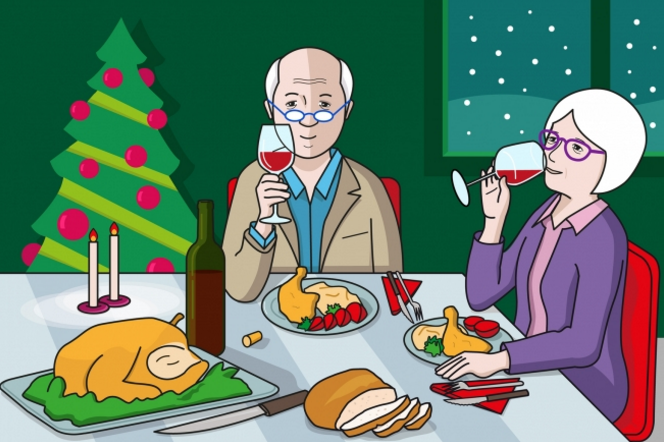 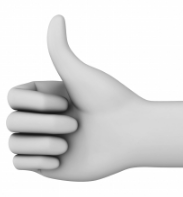 LA NAVIDAD
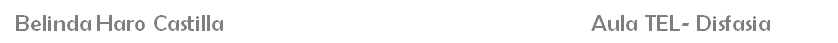 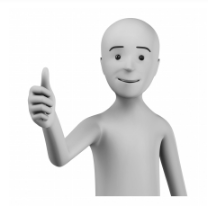 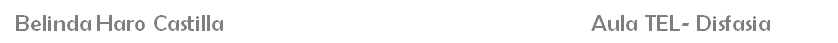 LA MAMÁ MIRA UN DIBUJO….
QUE HA PINTADO ELLA
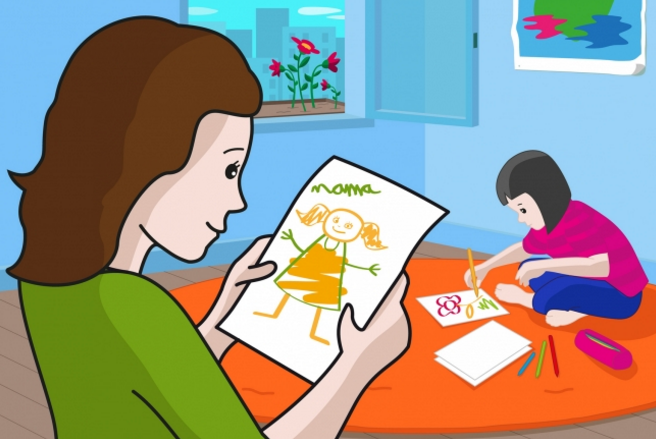 QUE HA PINTADO SU HIJA
QUE SE HA ENCONTRADO EN EL SUELO
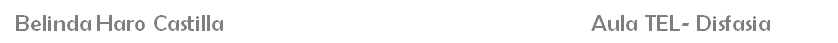 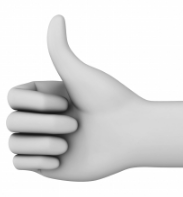 LA MAMÁ MIRA UN DIBUJO….
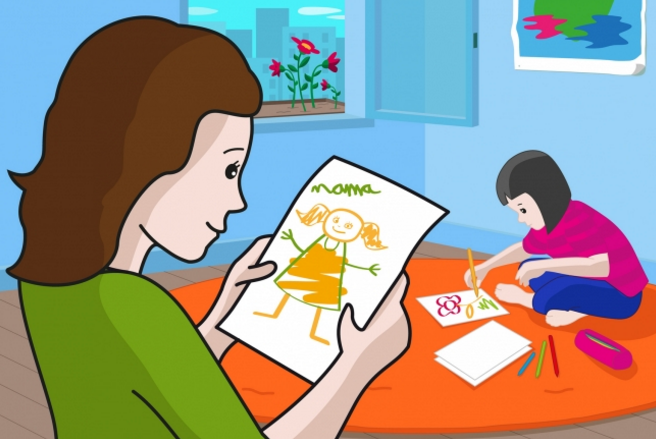 QUE HA PINTADO SU HIJA
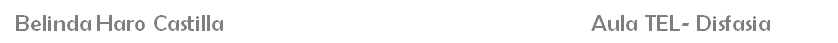 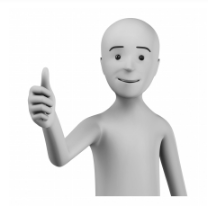 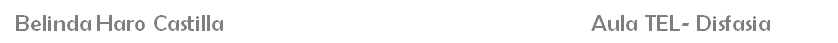 LOS NIÑOS ESTÁN….
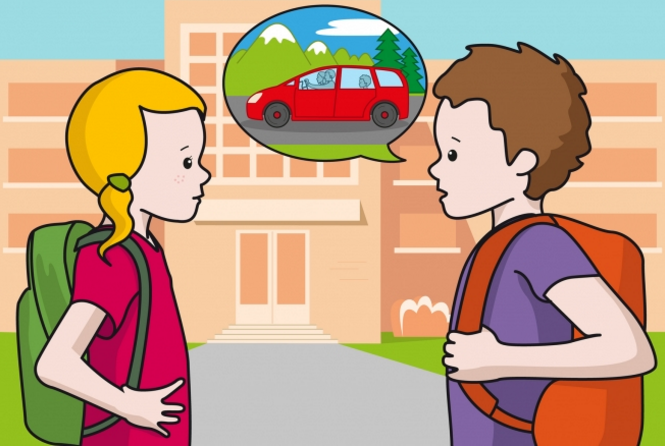 EN LA PUERTA DEL COLEGIO
EN UN PARQUE
EN EL CINE
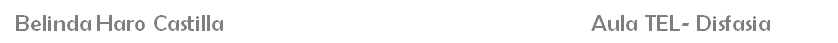 LOS NIÑOS ESTÁN….
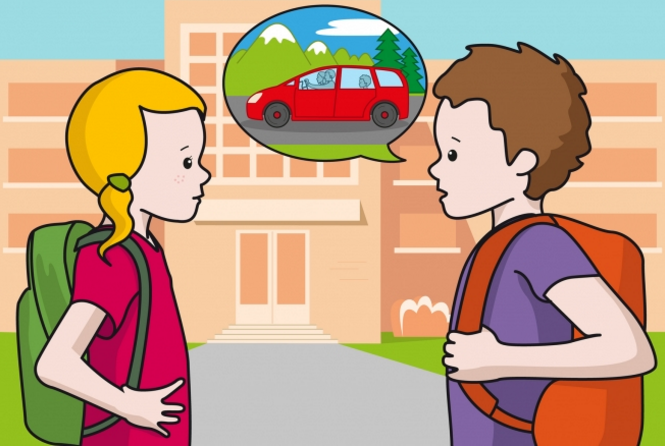 EN LA PUERTA DEL COLEGIO
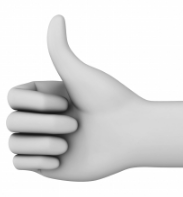 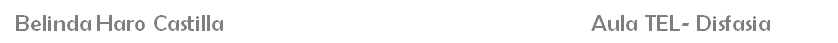 EL NIÑO LE CUENTA A LA NIÑA ….
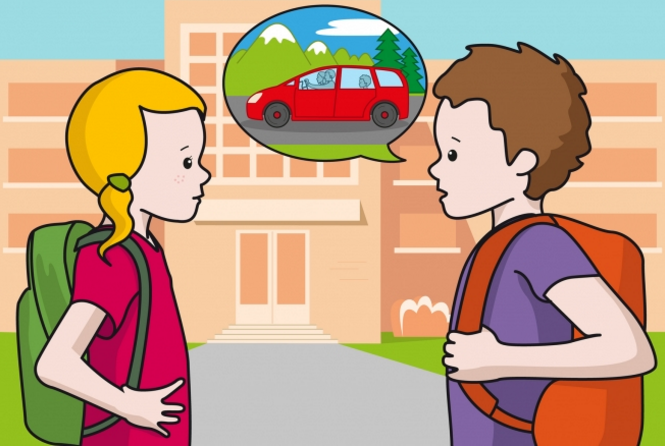 QUE HA VENIDO CAMINANDO
QUE HA ESTADO PASEANDO
QUE HA VENIDO EN EL COCHE
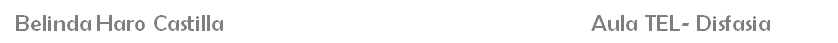 EL NIÑO LE CUENTA A LA NIÑA ….
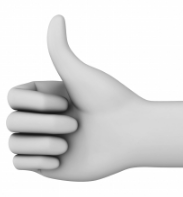 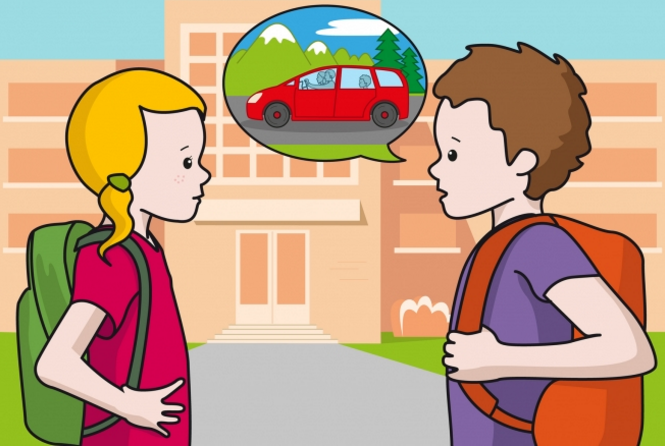 QUE HA VENIDO EN EL COCHE
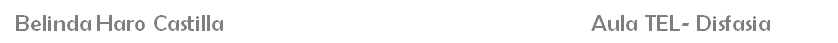 EL NIÑO HA VENIDO ….
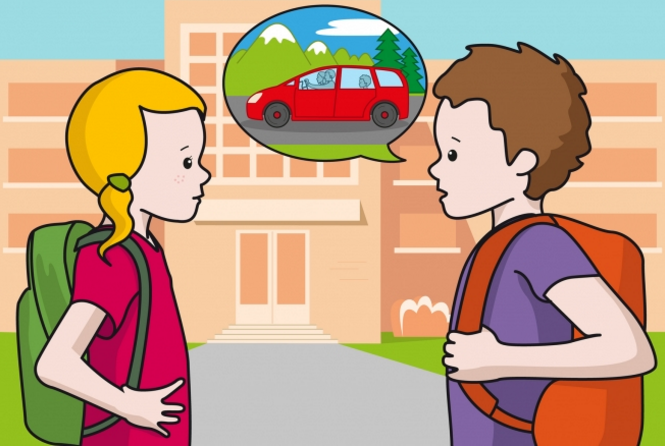 SOLO
CON SUS PADRES
CON SU PERRO
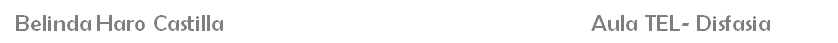 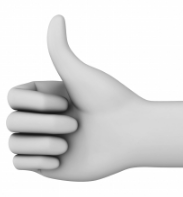 EL NIÑO HA VENIDO ….
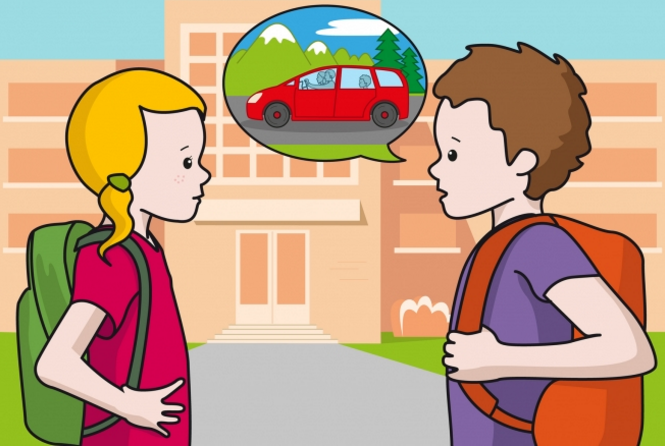 CON SUS PADRES
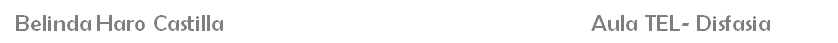 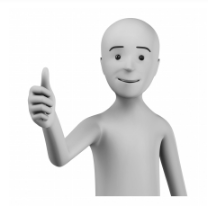 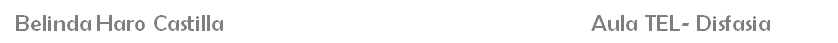 LOS NIÑOS ESTÁN CELEBRANDO ….
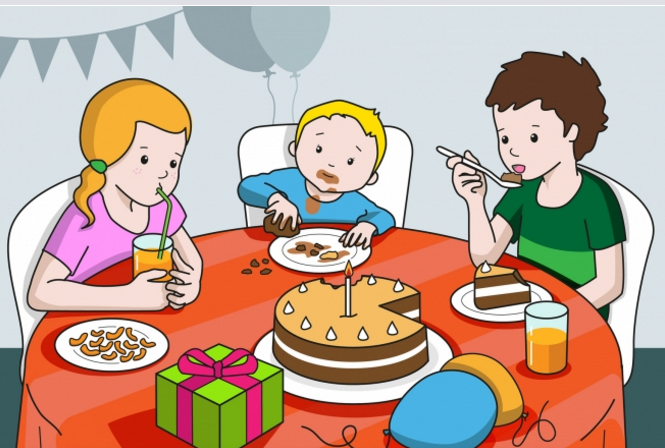 UNA FIESTA DE DISFRACES
LA NAVIDAD
UN CUMPLEAÑOS
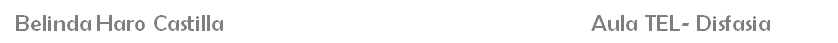 LOS NIÑOS ESTÁN CELEBRANDO ….
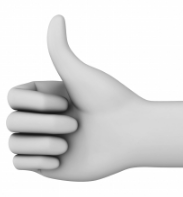 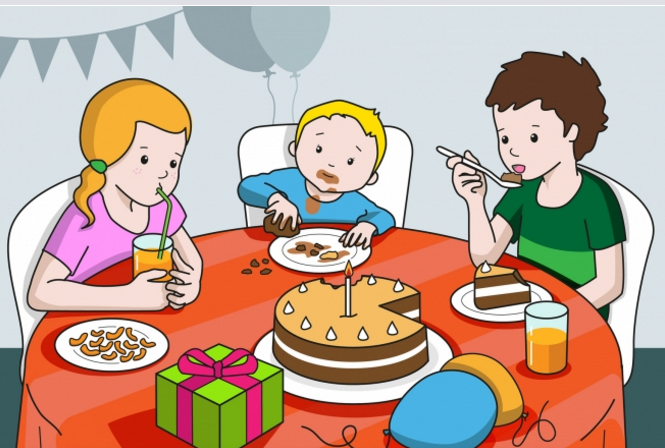 UN CUMPLEAÑOS
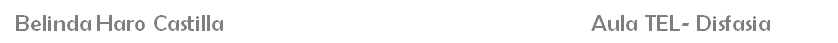 LOS NIÑOS ESTÁN CELEBRANDO EL CUMPLEAÑOS ….
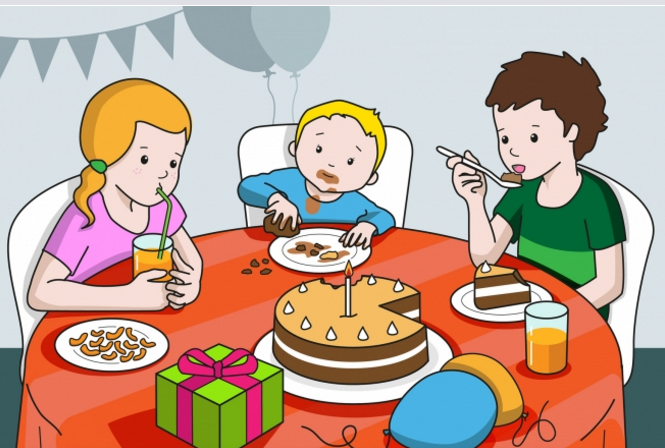 DEL NIÑO PEQUEÑO
DE LA NIÑA
DE LA ABUELA
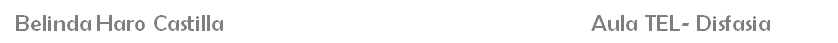 LOS NIÑOS ESTÁN CELEBRANDO EL CUMPLEAÑOS ….
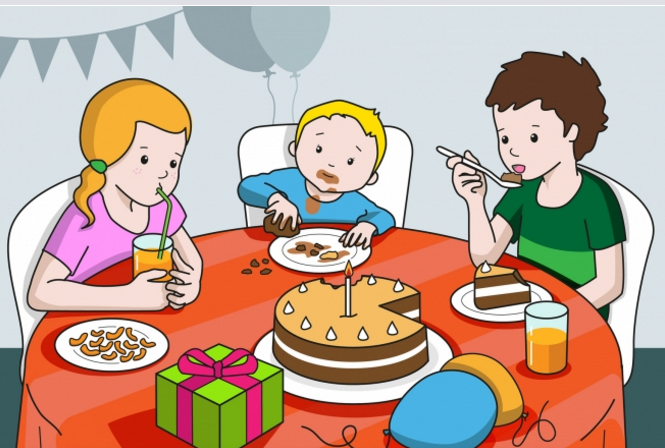 DEL NIÑO PEQUEÑO
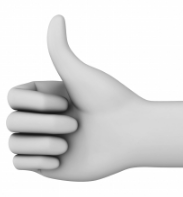 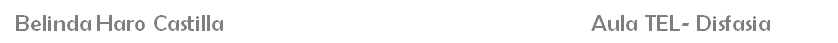 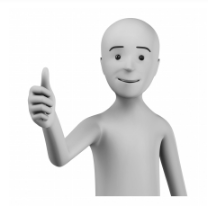 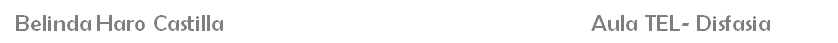 EL HOMBRE LE VA DAR UN REGALO A LA MUJER ….
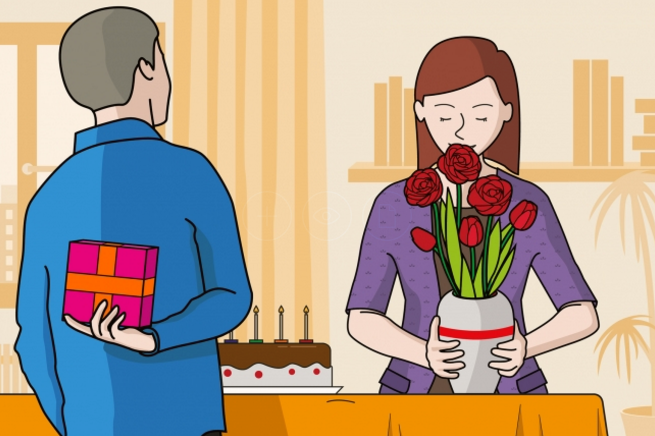 PORQUE SE HA PORTADO BIEN
PORQUE ES SU CUMPLEAÑOS
PORQUE ES NAVIDAD
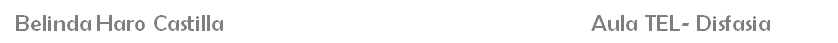 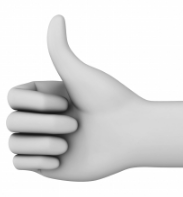 EL HOMBRE LE VA DAR UN REGALO A LA MUJER ….
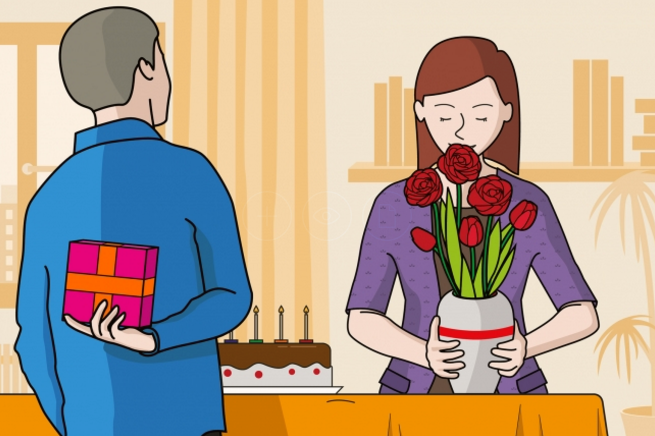 PORQUE ES SU CUMPLEAÑOS
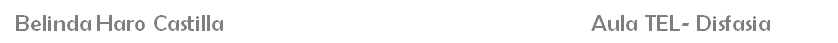 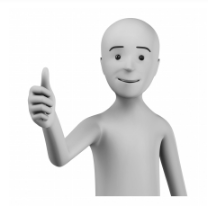 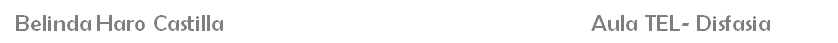 LA NIÑA COGE LA MOCHILA PORQUE….
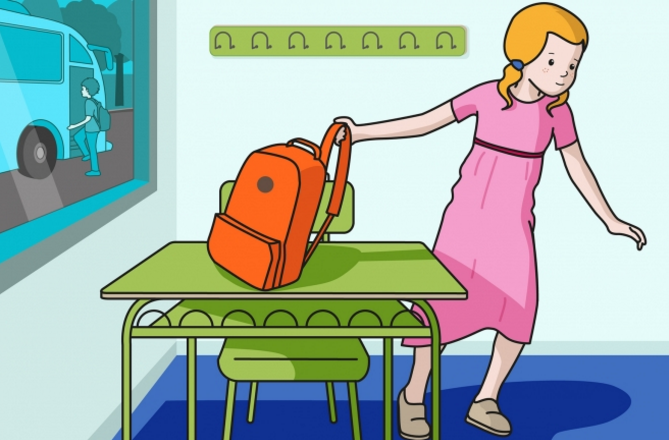 LA CLASE HA TERMINADO
LA VA A COLGAR
VA A LA PISCINA
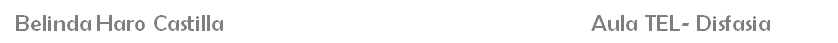 LA NIÑA COGE LA MOCHILA PORQUE….
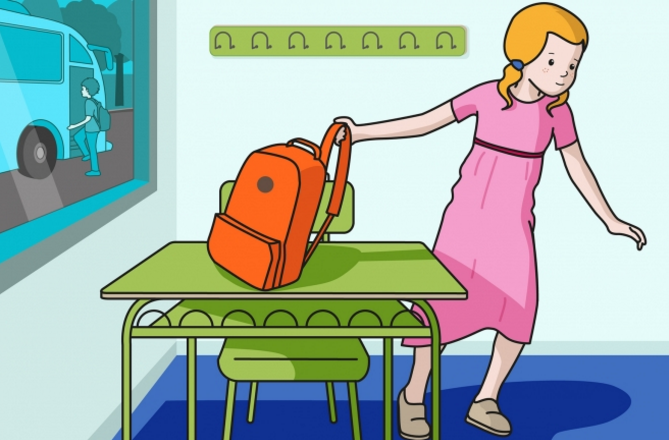 LA CLASE HA TERMINADO
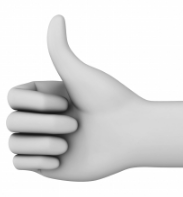 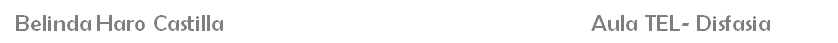 SE ACABÓ, MUY BIEN
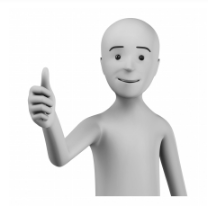 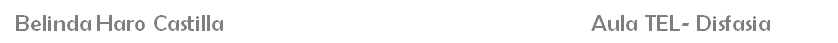